У кого какой домик?
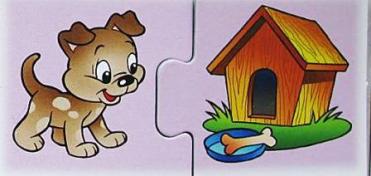 Презентация по теме: «У кого какой домик?»Подготовила :Ершова О.Б. учитель -дефектолог МОУ детский сад комбинированного типа №19
Будка
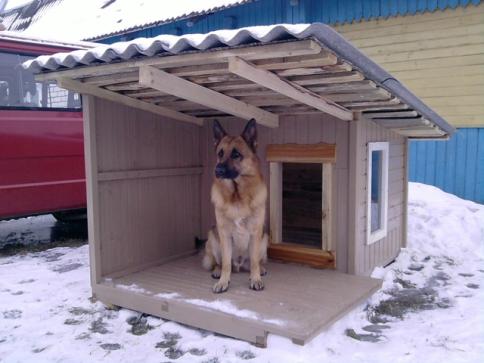 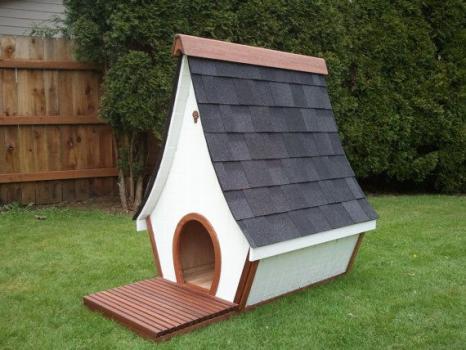 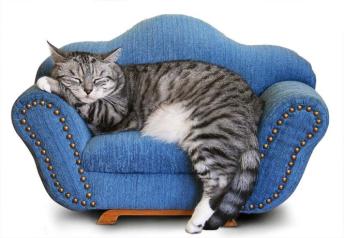 КОШКА ЖИВЕТ В ДОМЕ
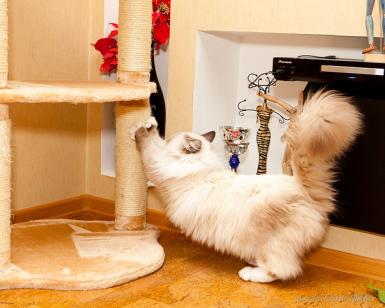 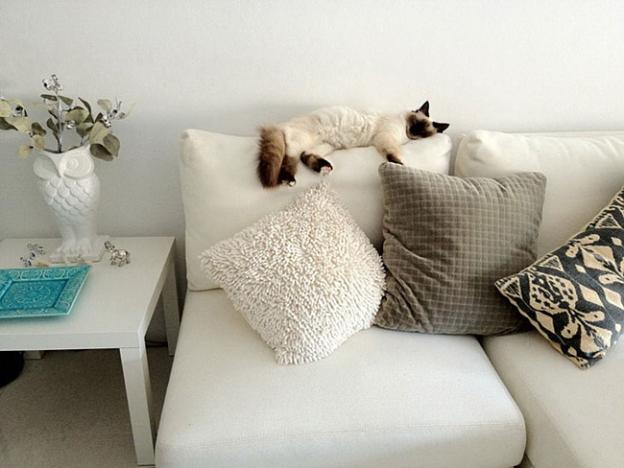 Курятник
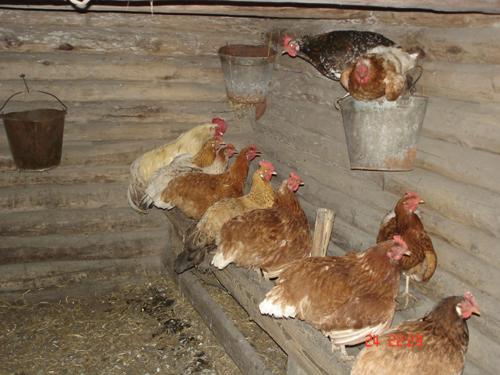 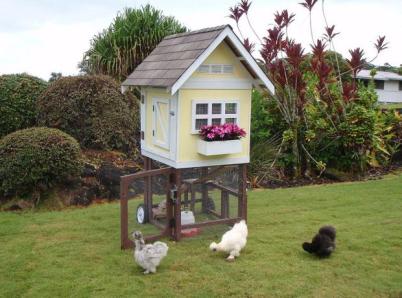 Норка мышки
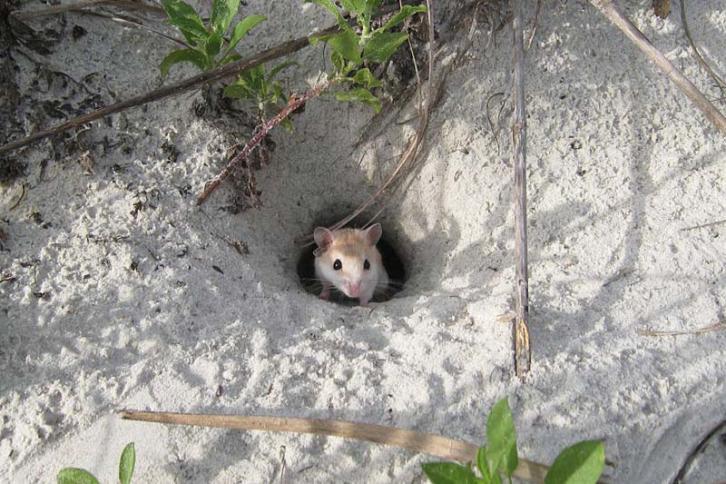 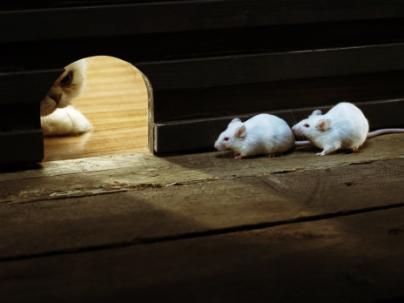 Берлога
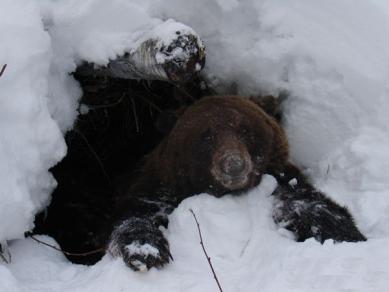 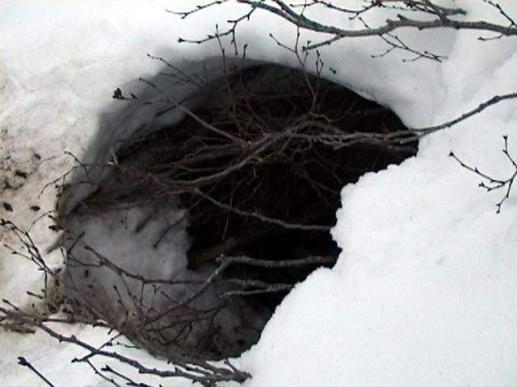 Муравейник
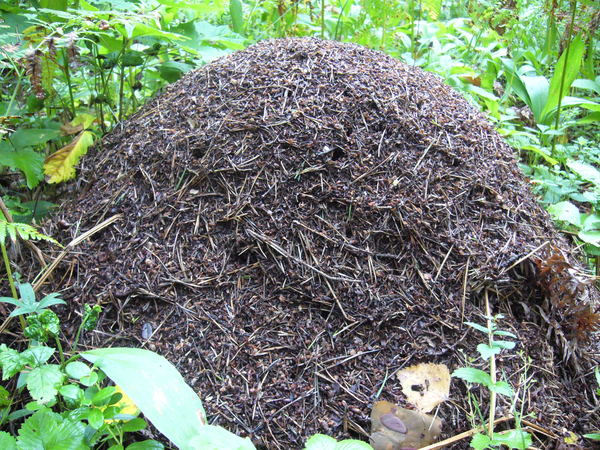 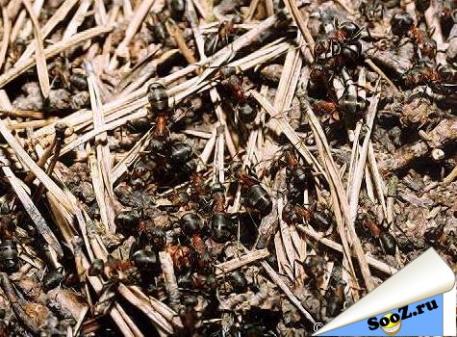 Паутина
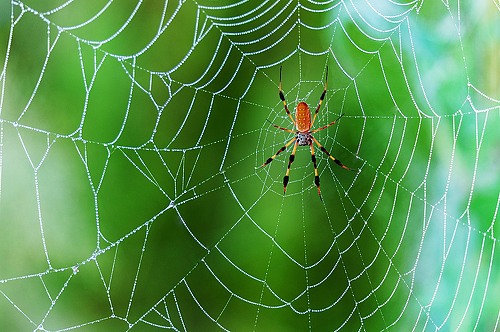 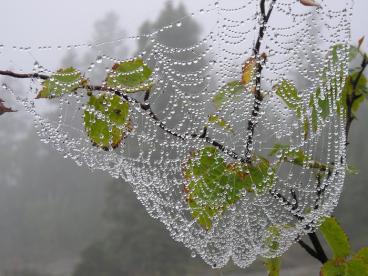 Болото
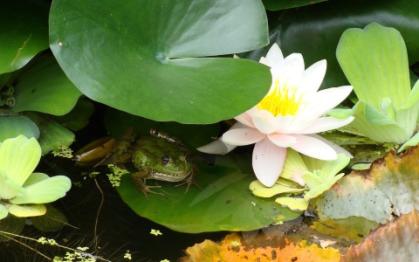 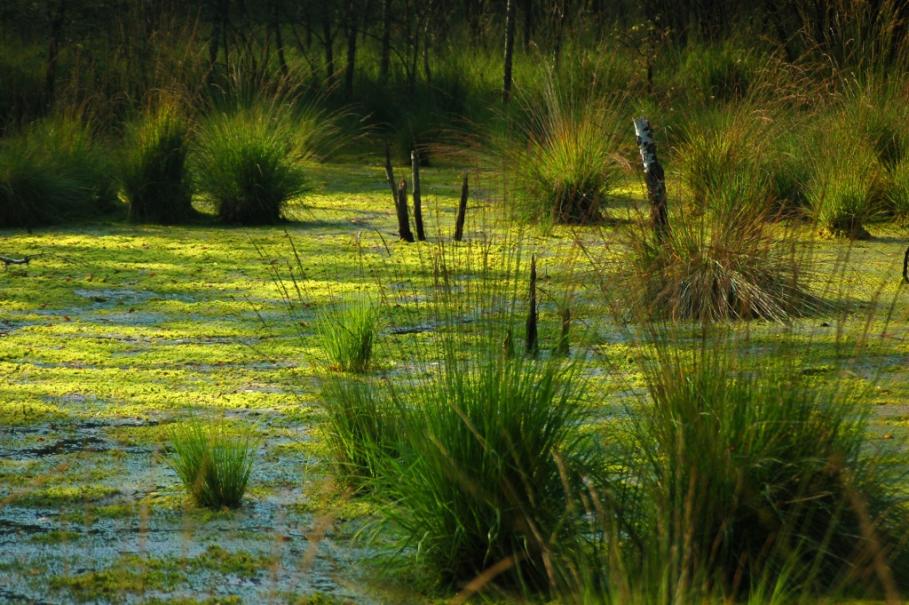 Платина бобров
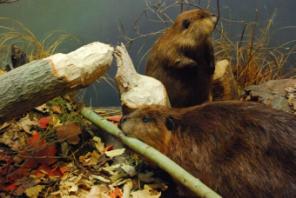 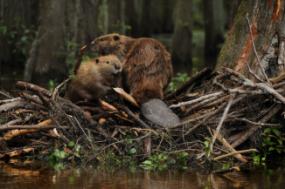 УЛЕЙ
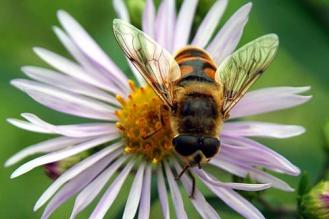 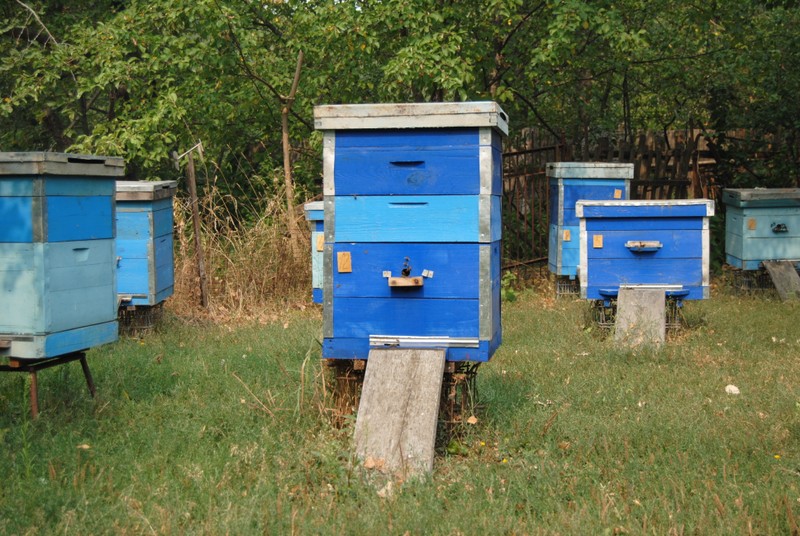 ГНЕЗДО
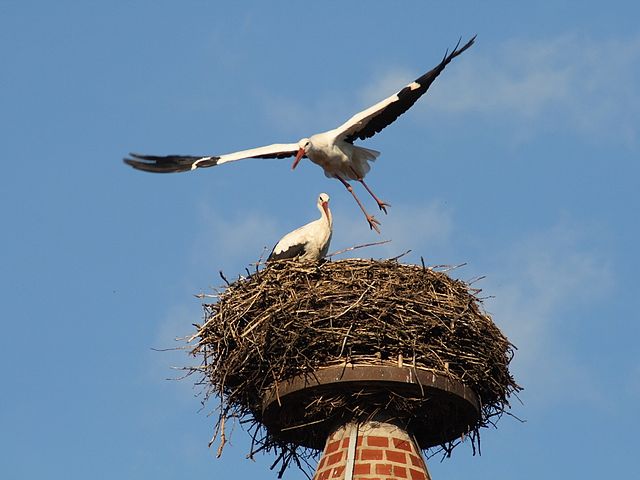 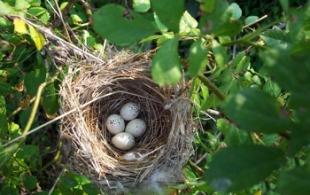 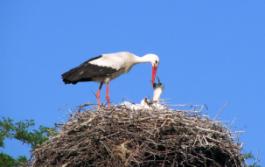 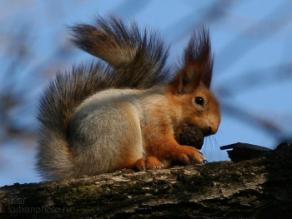 ДУПЛО БЕЛКИ
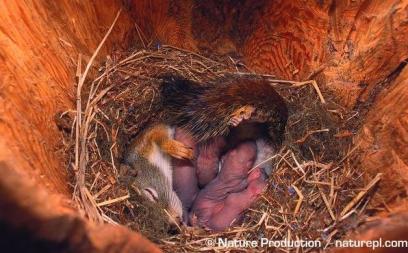 Помоги муравьюнайти выходиз своего домика.